The Marshmallow Test
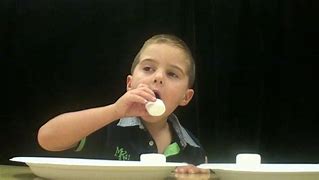 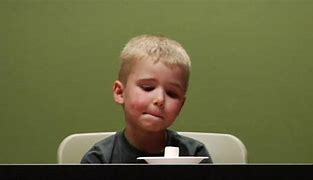 A study of temptation and how to overcome.
The Marshmallow Test
A researcher would place one marshmallow in front of a child.
He has a choice: He is told - - -
You can eat the one marshmallow now or:





Wait till I return and you can eat 3 marshmallows
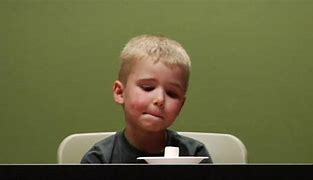 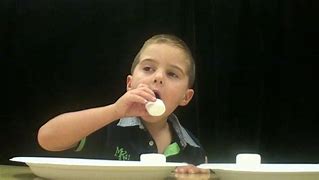 The Marshmallow Test
12 years later the same children were examined again.
Those who grabbed the ONE marshmallow were:
Troubled adolescents
Lower grades in school
Scored 210 points lower on the SAT test.

God expects “self-control” temperance
We want instant gratification
Burger King – “Have it your way, right away.”
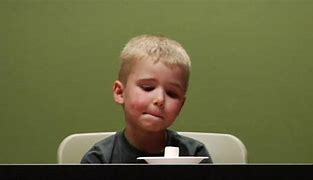 1 – Difference in Trials and Temptations
James 1: 2-3  My brethren, count it all joy when you fall into various trials, (3)  knowing that the testing of your faith produces patience.

James 1:12 Blessed is the man who endures temptation; for when he has been approved, he will receive the crown of life which the Lord has promised to those who love Him.
Thayer on the word “temptation” in v. 12.
1) an experiment, attempt, trial, proving
1b) the trial of man’s fidelity, integrity, virtue, constancy
1 – Difference in Trials and Temptations
TRIAL = a difficulty which tests and challenges our faith
(Jas 5:10)  My brethren, take the prophets, who spoke in the name of the Lord, as an example of suffering and patience.
(Jas 5:11)  Indeed we count them blessed who endure. You have heard of the perseverance of Job and seen the end intended by the Lord—that the Lord is very compassionate and merciful.

TEMPTATION = an invitation to do wrong
2 – The Source of Temptations
(Jas 1:13)  Let no one say when he is tempted, "I am tempted by God"; for God cannot be tempted by evil, nor does He Himself tempt anyone.
(Jas 1:14)  But each one is tempted when he is drawn away by his own desires and enticed.

It is NOT God’s fault.
Adam blamed God – “that woman you gave me”
2 – The Source of Temptations
We do not all have the same weakness, but we all have a weakness.
3 – What happens when we give in?
(James 1:14)  But each one is tempted when he is drawn away by his own desires and enticed.
(James 1:15)  Then, when desire has conceived, it gives birth to sin; and sin, when it is full-grown, brings forth death.
Desire > Sin > Death

(Romans 6:23)  For the wages of sin is death, but the gift of God is eternal life in Christ Jesus our Lord.
4 – What can we do about temptation?
RECOGNIZE IT.

Be honest with yourself. 
You saw it coming.
Perhaps you thought it would not matter.
4 – What can we do about temptation?
RECOGNIZE IT.
RESIST IT.
(Psalm 119:11)  Your word I have hidden in my heart, That I might not sin against You.
(James 4:7)  Therefore submit to God. Resist the devil and he will flee from you.
(Eph 6:11)  Put on the whole armor of God, that you may be able to stand against the wiles of the devil.
4 – What can we do about temptation?
RECOGNIZE IT.
RESIST IT.
RUN FROM IT.
(1Thessalonians 5:22)  Abstain from every form of evil.
(Genesis 39:10)  So it was, as she spoke to Joseph day by day, that he did not heed her, to lie with her or to be with her. (11)  But it happened about this time, when Joseph went into the house to do his work, and none of the men of the house was inside, (12)  that she caught him by his garment, saying, "Lie with me." But he left his garment in her hand, and fled and ran outside.
4 – What can we do about temptation?
RECOGNIZE IT.
RESIST IT.
RUN FROM IT.
REPLACE IT.
(Romans 6:12)  Therefore do not let sin reign in your mortal body, that you should obey it in its lusts.
(Romans 6:13)  And do not present your members as instruments of unrighteousness to sin, but present yourselves to God as being alive from the dead, and your members as instruments of righteousness to God.
4 – What can we do about temptation?
RECOGNIZE IT.
RESIST IT.
RUN FROM IT.
REPLACE IT.
(Hebrews 11:24)  By faith Moses, when he became of age, refused to be called the son of Pharaoh's daughter,
(Hebrews 11:25)  choosing rather to suffer affliction with the people of God than to enjoy the passing pleasures of sin,
(Hebrews 11:26)  esteeming the reproach of Christ greater riches than the treasures in Egypt; for he looked to the reward.
The Marshmallow Test
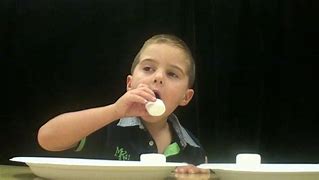 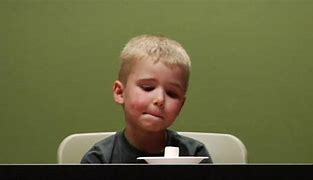 WHAT IS THE 
“MARSHMALLOW TEST” 
IN YOUR LIFE?